RACE BRIEF
12. februar 2019
12. februar 2019 |
2
Legg inn film/bilder fra stedet her
For å lage feststemning 
Briefing agenda
Velkommen 
Konkurranse jury
Tidsskjema
Innsjekk og prosedyrer 
Trase
“Post-Race” prosedyrer
Værmelding
Velkommen
Gjester 		NN
Gjester		NN
Teknisk Delegat 
Ass. Teknisk Delegat
Dommer
Løpsleder
Konkurransejury
NN, leder
NN
NN
Tidsskjema
DD:MM
Kl.
Kl.
Kl.
Kl.

DD:MM
Kl.
Kl.
Kl.
Kl.
Innsjekk og prosedyrer
Utøver område ( hvis aktuelt)
Draktsjekk
Tatoo (hvis aktuelt) 
Timing chip-utdeling
Svømmehetteutdeling
Innsjekk og prosedyrer
Skiftesone
Sykkelsjekk
Hjelmsjekk 
OBS! Utøver som ikke følger konkurransereglementet vil få en 10 sekunders tidstraff
Løpesko plassert korrekt og hjelm på sykkel
Annet utstyr på sykkel må godkjennes av Dommer innen 10 minutter før Race Briefing.
(GoPro kamera eller annet utstyr)
Pre-start prosedyre
Utøver Presentasjon:
15 minutter før start - line-up på anvist sted
Lett jogg til svømmestart
Velg din posisjon og hold deg bak startlinjen!
Startprosedyre
Utøvere i posisjon:
Starten går etter at TD sier:  ”KLAR”
Signalhorn eller tilsvarende
Konkurransen starter
	Utøvere som tjuvstarter vil få en tidsstraff på 10 skeunder.
Tjuvstartprosedyre
Eksempel 1: 
Gjentagende signal horn
Kajakker foran utøverne
Alle tilbake til startlinjen
Eksempel 2:
Hvis en utøver starter før de andre , mens de andre blir stående. Utøveren som tjuvstarter vil få en 10 sekunders tidsstraff.
Trasé
Svøm
Kort beskrivelse

Sykkel
Kort beskrivelse

Løp
Kort beskrivelse
Trasé
KART
NB! Bruk litt tid på kart, slik at de er 
oversiktlige og tydelige
Svømmetrasé
I DAG:
                                    		@hh:mm		@hh:mm
Vann temperatur:	13.1 ºC		17.8 ºC
Luft temperatur: 	12.0 ºC		17.0 ºC
Vannkvalitet:		målt? (Si noe om det)
Beskrivelse av eventuelle runder
Distanse til første bøye XXX meter
Beskrivelse av passering bøyer på venstre eller høyre skulder
Løft arm ved behov for assistanse
Svømmeadferd vil bli observert
Svømmetrasé
KART
NB! Bruk litt tid på kart, slik at de er 
oversiktlige og tydelige
Skiftesone
Kort beskrivelse av stativ til sykkel og organisering 
Alt utstyr brukt – våtdrakt, svømmebriller, svømmehette legges på utøverens anviste plass. Regelbrudd  tidsstraff eller gå tilbake
Mount line  (hvit linje)
Dismount line (rød linje)
Hjelm MÅ på før utøveren tar sykkelen av stativet
Skiftesonen
KART
NB! Bruk litt tid på kart, slik at de er 
oversiktlige og tydelige
Viktig med tydelig forklaring på ”flow´en”
i skiftesonen
Sykkeltrasé
Kort beskrivelse av trase
Evt. Hjul stasjon
Evt. rundeanvisning
Drikkestasjoner
Tatt igjen med en runde: utøver tas ut av konkurransen. ( hvis draft legal og runder på sykkel trase´)
Sykkeltrasé
KART
NB! Bruk litt tid på kart, slik at de er 
oversiktlige og tydelige
Faresignal
Faresignal: skarp fløyte ( 3 ganger) og rød flagg
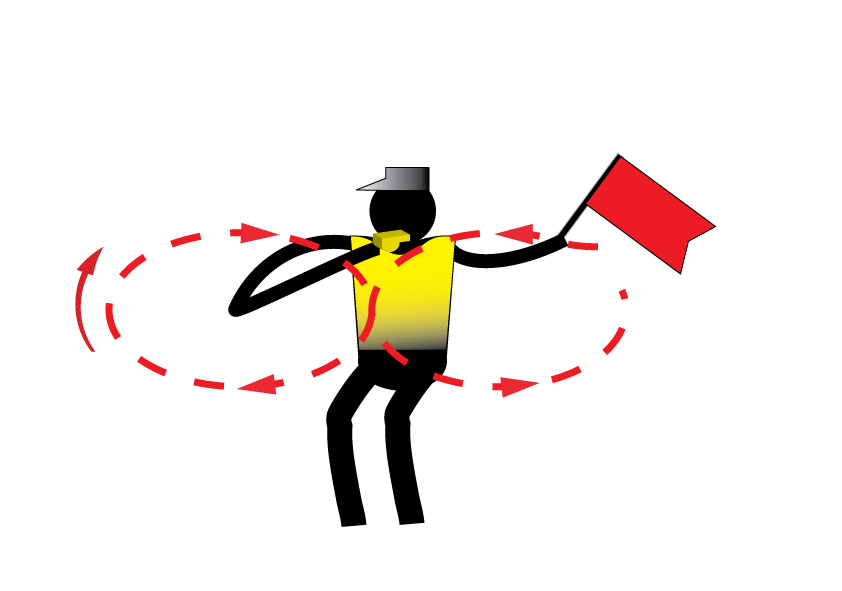 Løpetrasé
Kort beskrivelse av trase
Drikkestasjon: 
Beskrivelse

Målområde:
Beskriv organisering
Løpetrasé
KART
NB! Bruk litt tid på kart, slik at de er 
oversiktlige og tydelige
Straffeboks
Beskrivelse av hvor straffeboks er lokalisert. 
Beskriv tidsstraff regler
“Post-Race” prosedyre
“Mixed Zone” – beskrivelse ( hvis aktuelt) 
Premieutdeling kl. hh:mm 	
Ved NM –husk klubbdrakt
“Post-race” Prosedyre
Anti-Doping Kontroll
Beskriv kort om muligheten eller om det er avtalt

Førstehjelp
Beskrivelse
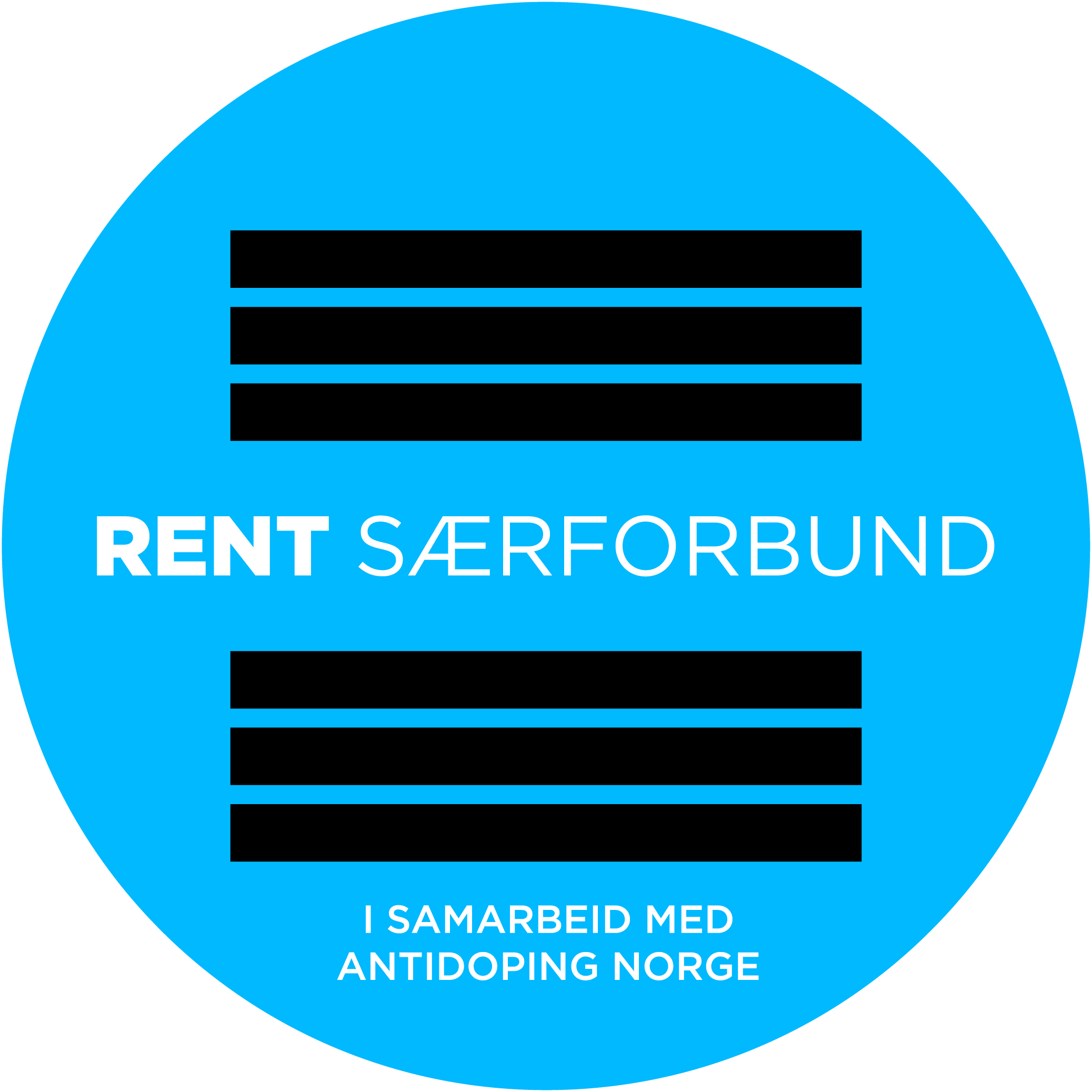 Værmelding (eksempel)
18
15
“Fun Facts” og viktig informasjon
Beskrivelse:
Sendes det live?
Nyheter som er av interesse
Mestring
Fellesskap
Begeistring
?
?
?
LYKKE TIL!